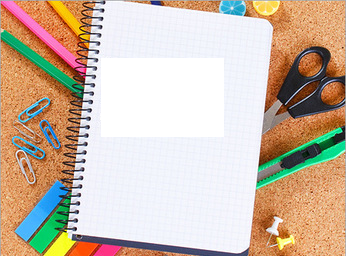 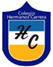 Colegio 
Hermanos Carrera
CIENCIAS NATURALES
SEMANA 28 y 29
Profesora Jefe : Verónica Rosales
                          Mabel Ordoñez
Asistente: Romané Chamorro
Asignatura : Ciencias Naturales
Curso: 2º básico
Recordemos las normas de la sala virtual:
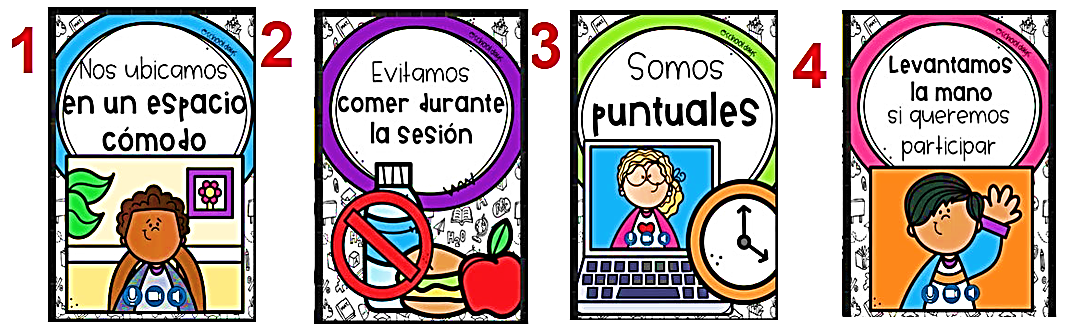 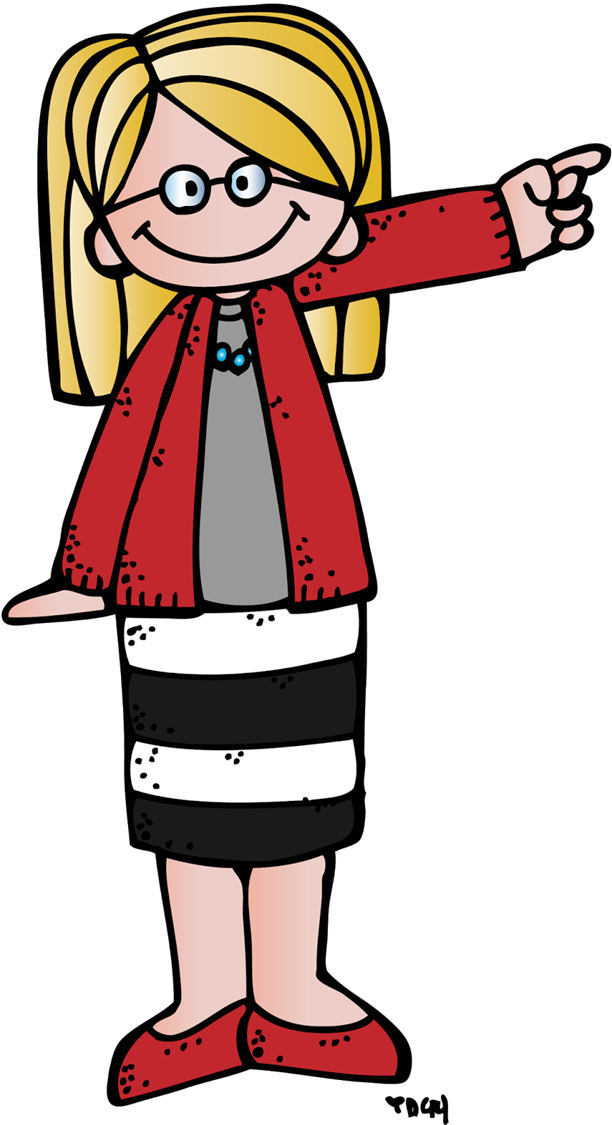 Recordemos las normas de la sala virtual:
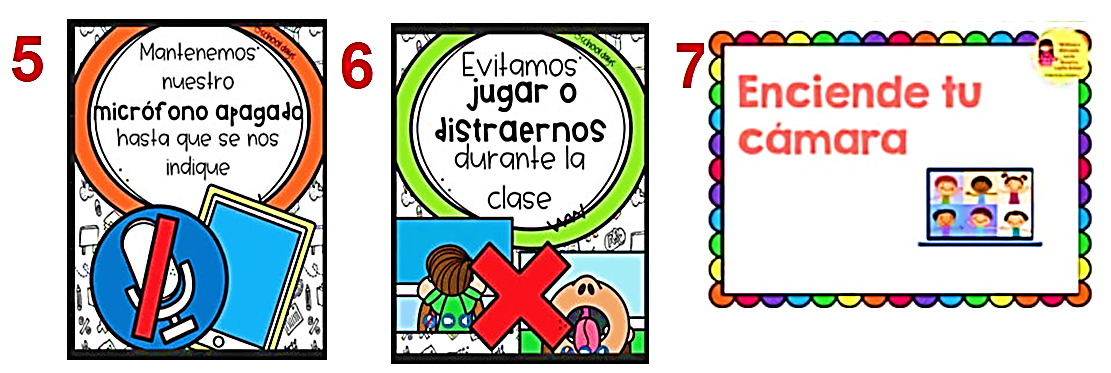 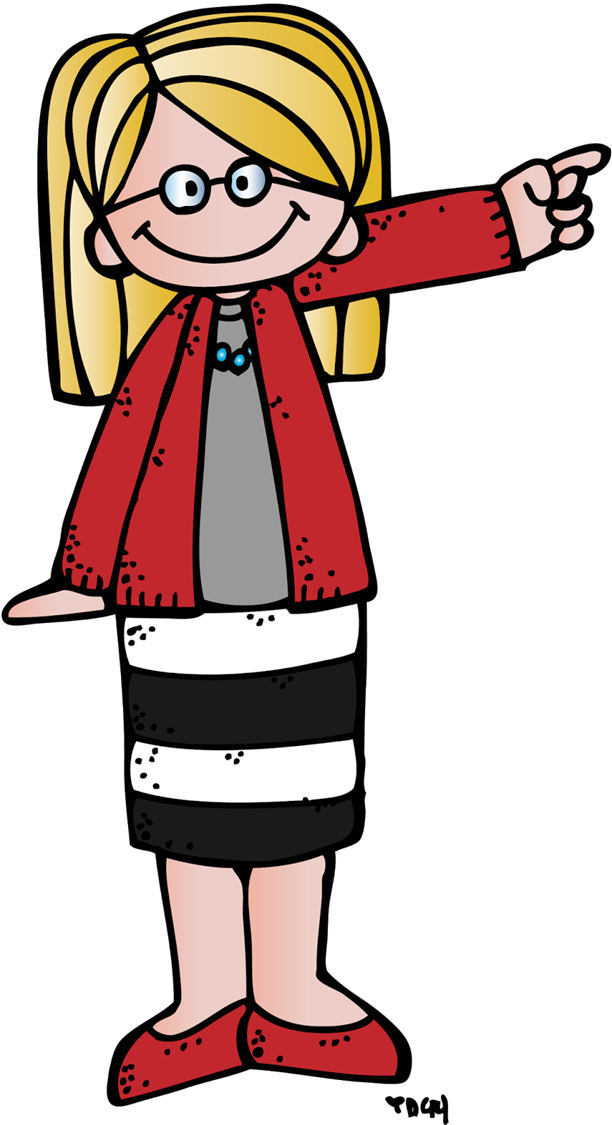 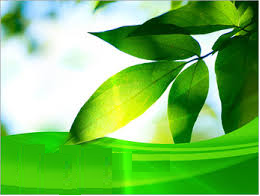 ¿Qué aprenderemos hoy?
Observar e identificar, las estructuras principales de las plantas: hojas, flores, tallos y raíces, manteniendo cuidado por el medio ambiente.
Verifiquemos si se comprendió el objetivo.
Quién me pude decir con sus palabras 
¿Qué aprenderemos hoy?
identificar
Partes de una planta
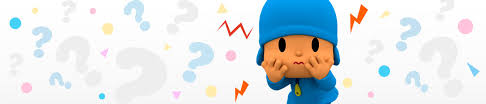 Observar e
y sus funciones.
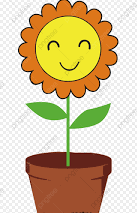 Actividad:
Como primera actividad, recordemos la fecha y objetivo.
de 2020
Lunes
19
de octubre
Hoy es:
¿Qué te llama la atención de las siguientes imágenes?
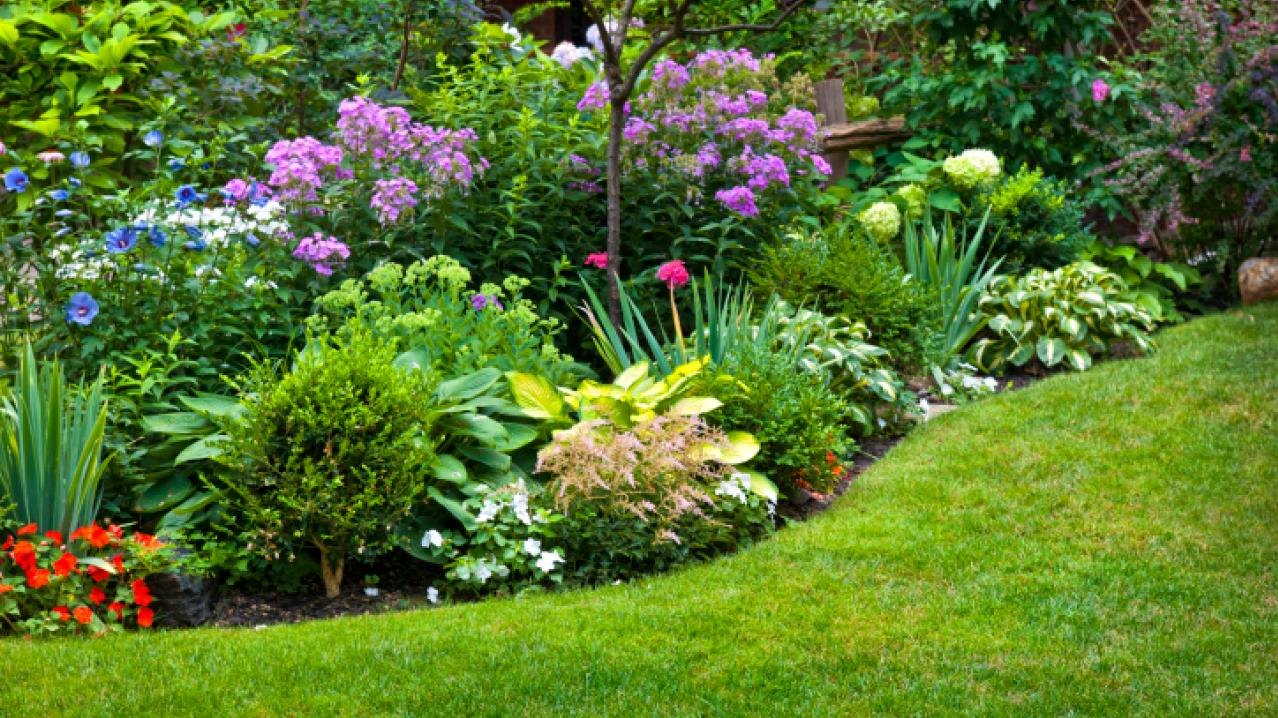 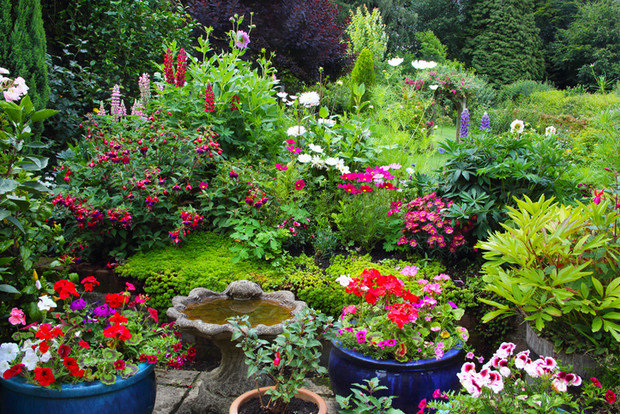 Distintos tipos de plantas
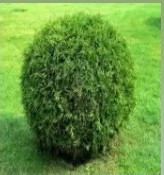 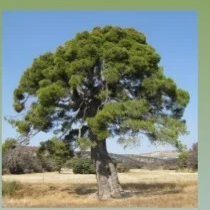 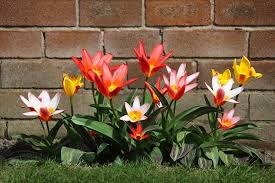 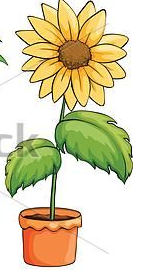 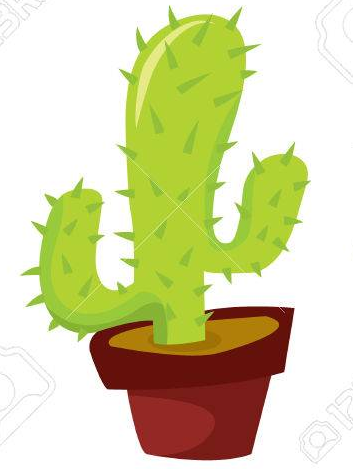 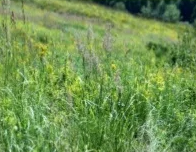 Existen distintos tipos de plantas, todas poseen las mismas estructura.  Por atención:
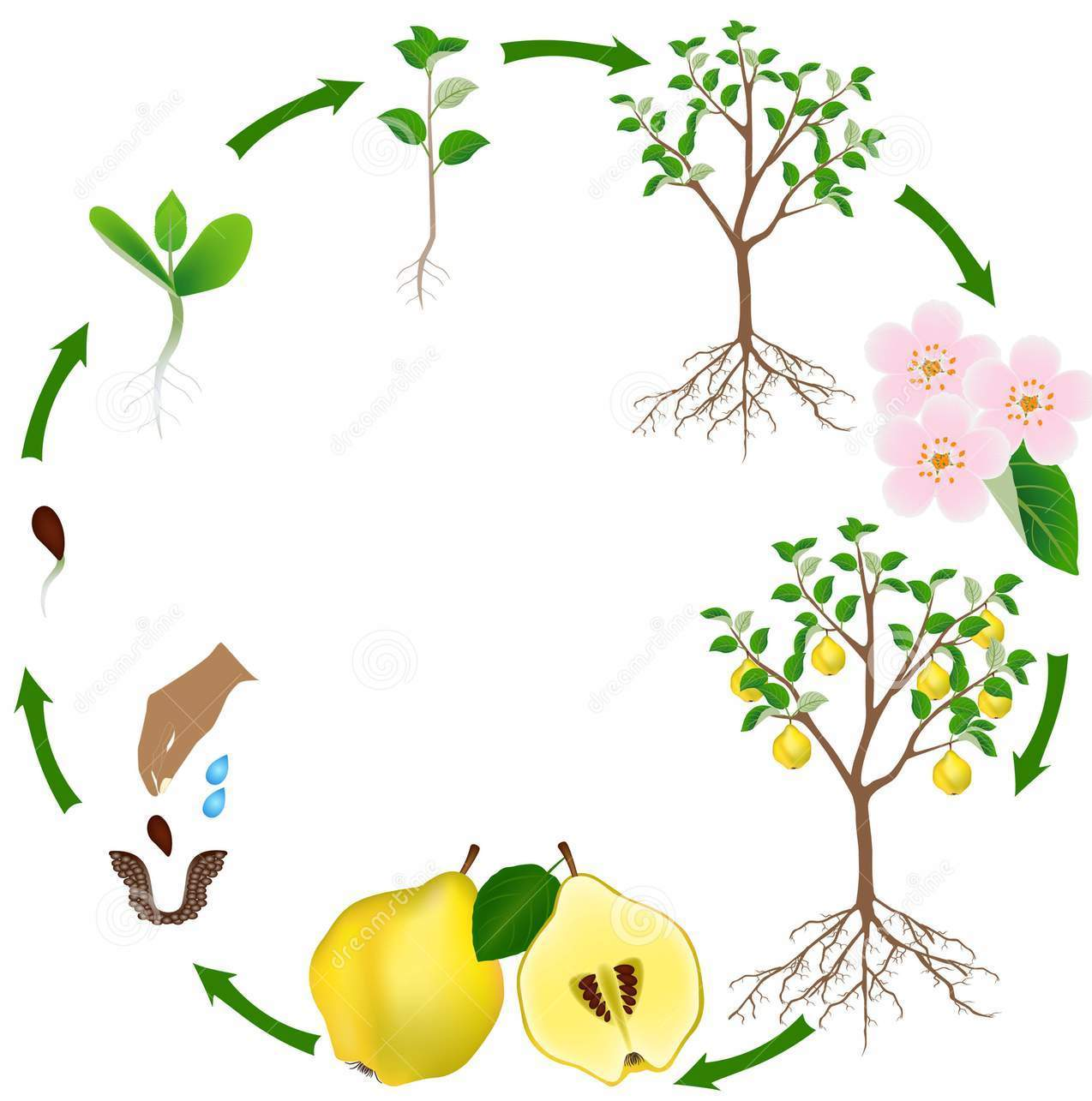 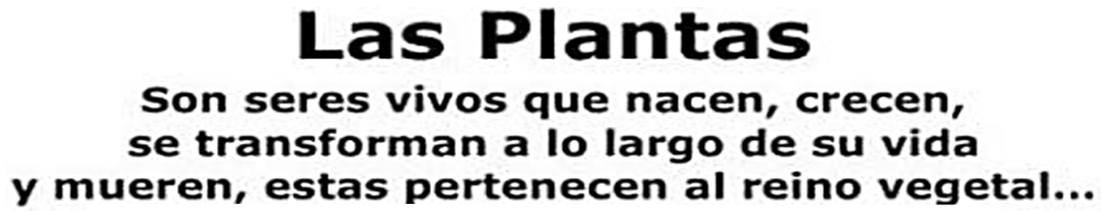 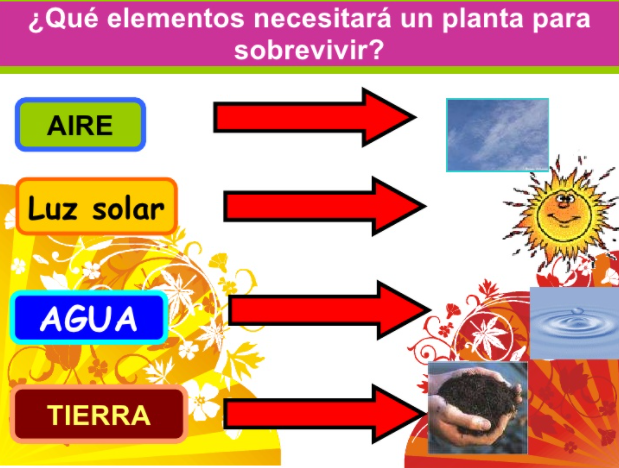 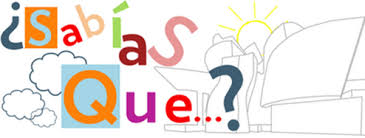 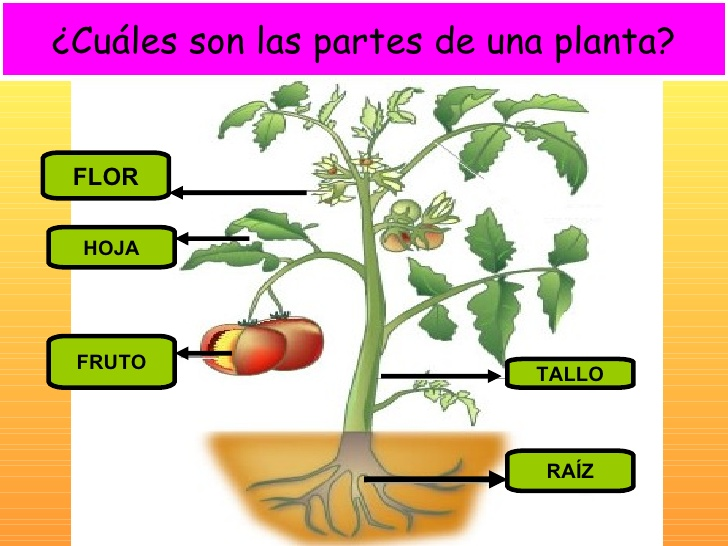 Inicio
Veremos las funciones de cada parte de la planta.
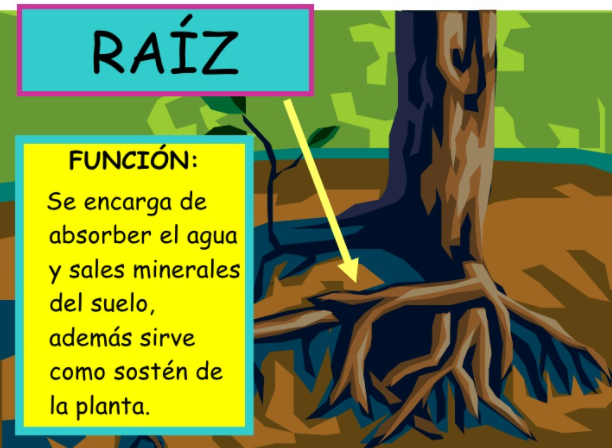 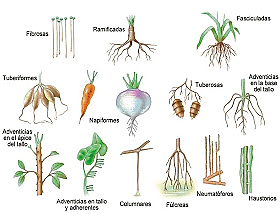 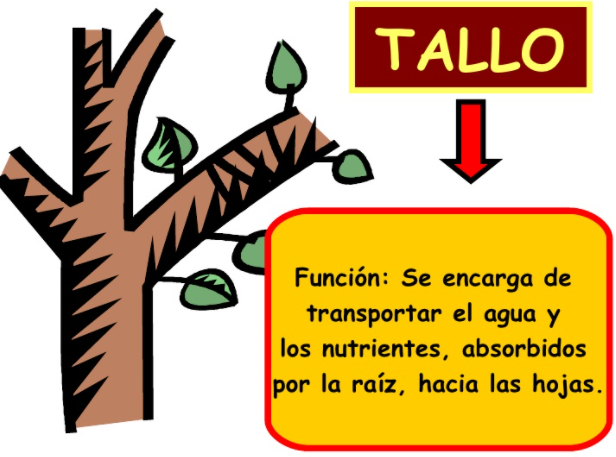 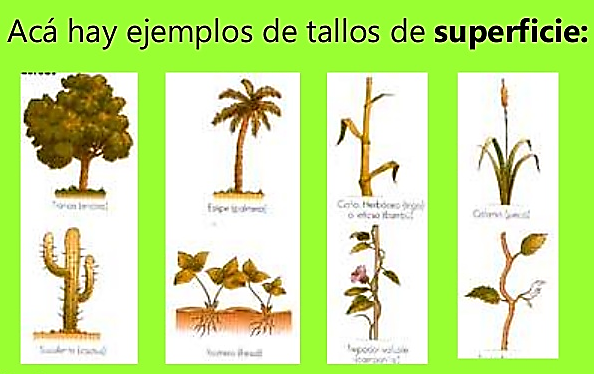 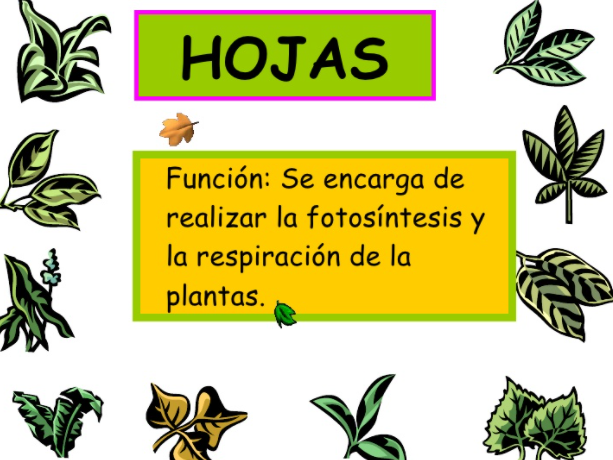 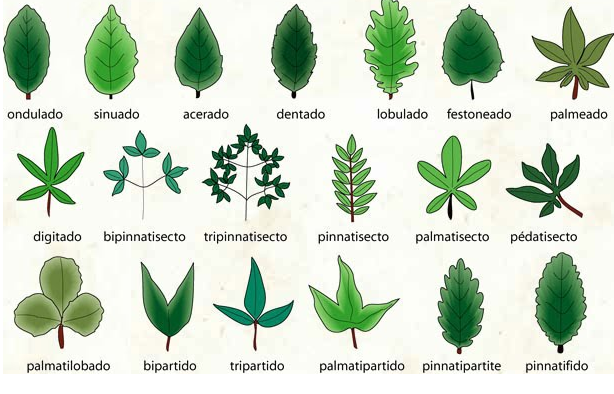 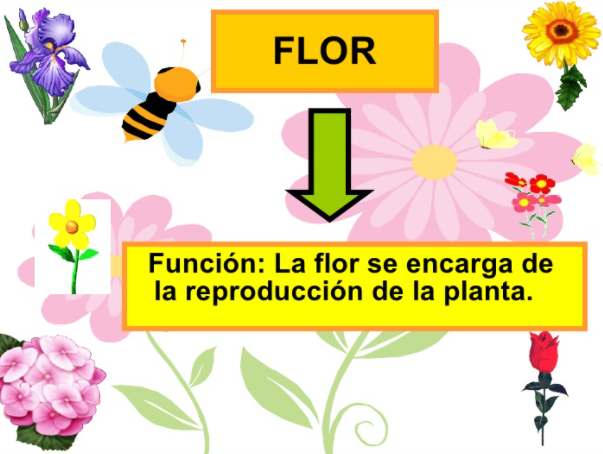 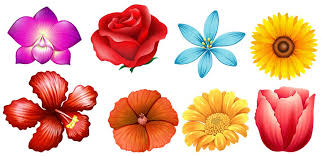 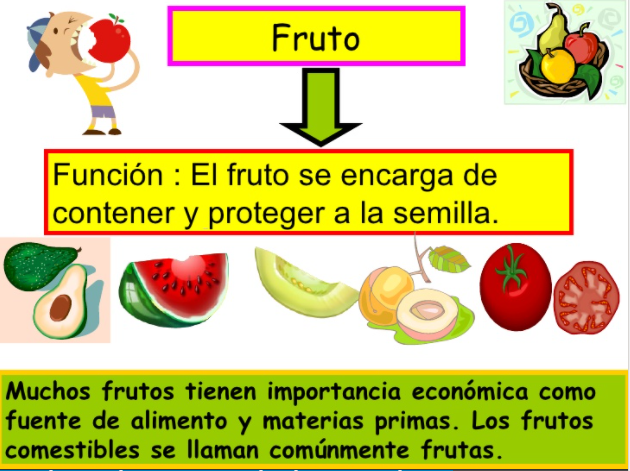 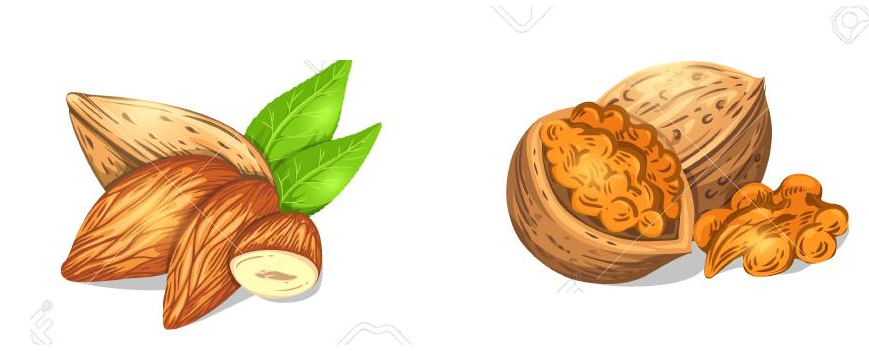 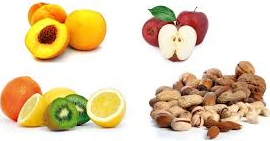 Actividad en la guía
Observa la imagen, unamos con una línea la parte que corresponde:
Observa el modelamiento.
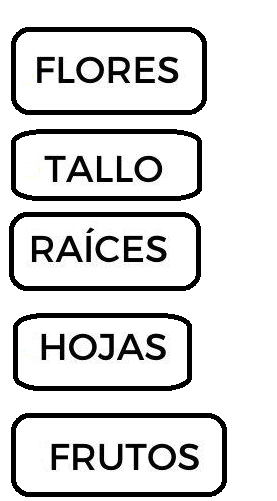 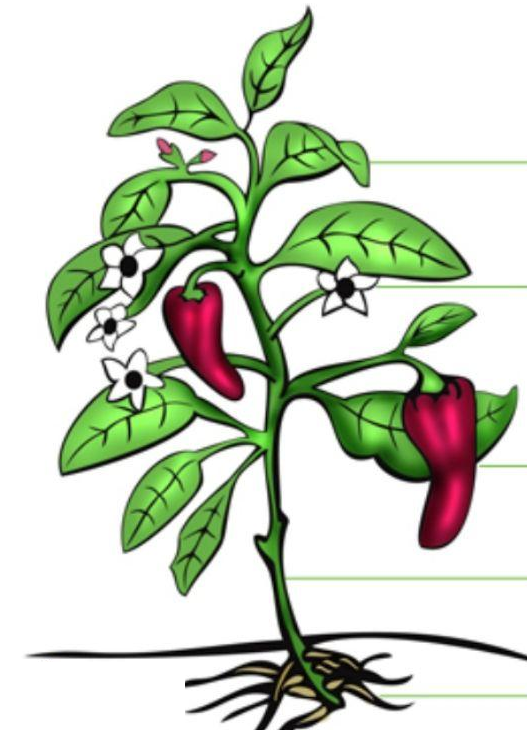 2. Observa la imagen y escribe el número de la función que corresponde a cada parte:
Observa el modelamiento.
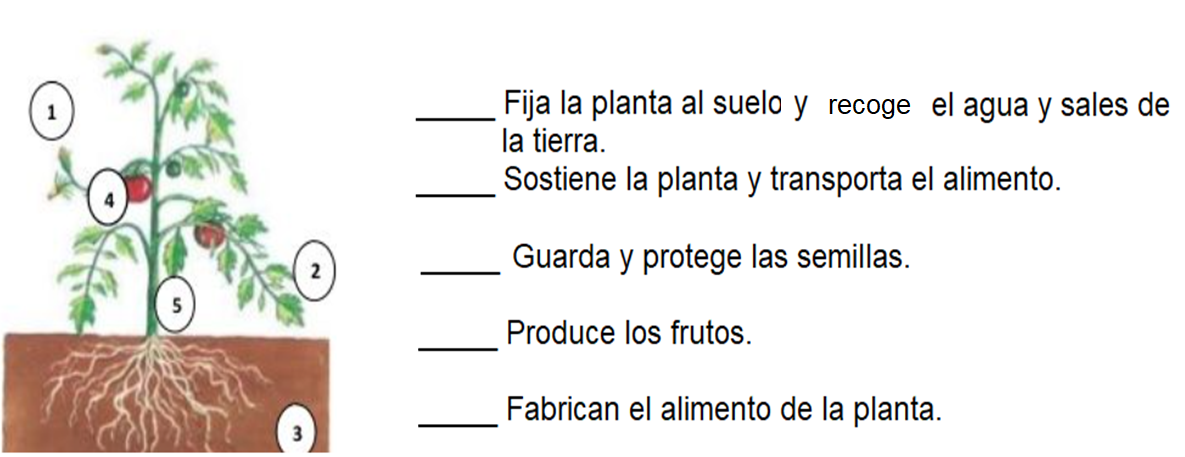 3
5
3. Observa la imagen y escribe el número de la función que corresponde a cada parte:
Observa el modelamiento.
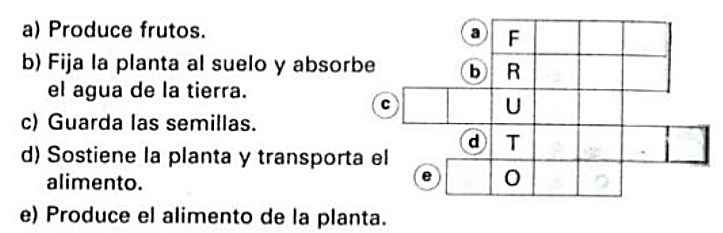 L   O  R
A   Í   Z
Reflexión de lo aprendido
Une con una línea la parte de la planta que corresponde:
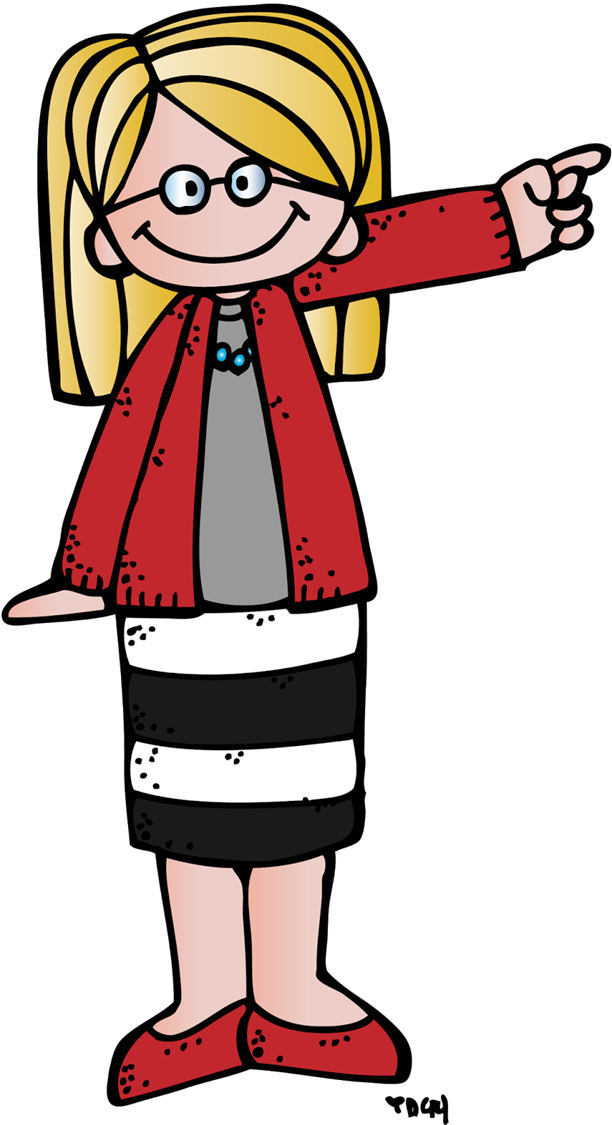 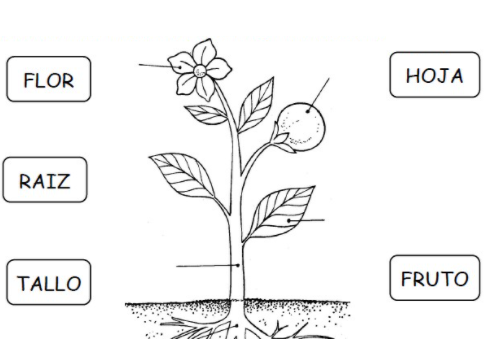 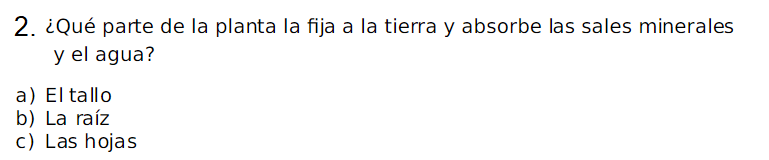 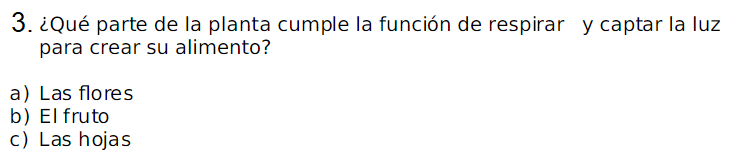 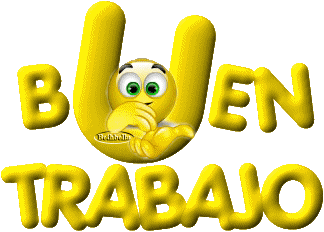